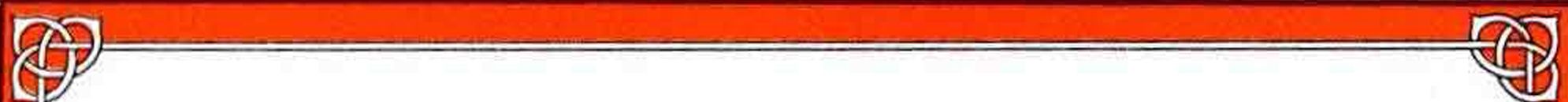 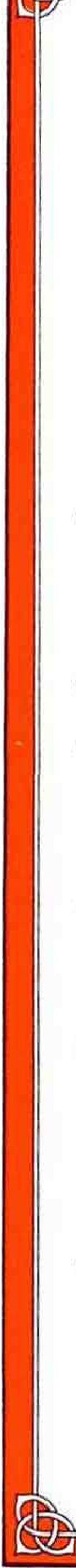 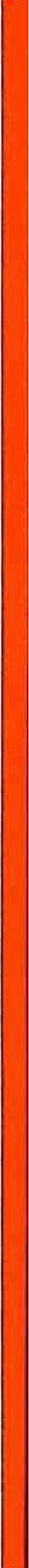 ابباا٠لي
((أهداف الد راسات العليا»
المادة الأولى
تهدف الدرلات العب إر نحص الأغراخى الآب :
١ - العناية بالدراسات الإسلامية والعربية والتومع في بحوثها
والعمل على نشرها ٠
٢- الإسهام في إثراء المعرفة الإسانية بكافة فروعها ٠ءن طريق الدراسات المتخصصة والبحث الجاد للوصول إلى إضافات علمية وتطبيقية مبتكرة و الكشف عن حقائق جديدة.
٣- تمكين الطلأب المتميزين من حملة الشهادات الجامعية من مواصلة دراساتهم العليا محليأ .
٤ - إعداد الكفايات العلمية والمهنية المتخصصة وتأهيلهم تأهيلاء عاليأ في مجالات المعرفة المحتلغة .
٥- تشجح الكفايات العلمية على مسايرة التقدم السرح للعلم والتقنية ودفعهم إلى الإيداع والابتكار وطوير البحث العلمي وتوجيهه لمعالجة قضايا المجتمع السعودي .
٦- الإسهام في تحسنن سسوى برامح المرحلة الجامعية لتتفاعل ٠ع برامج الدراسات العليا ٠
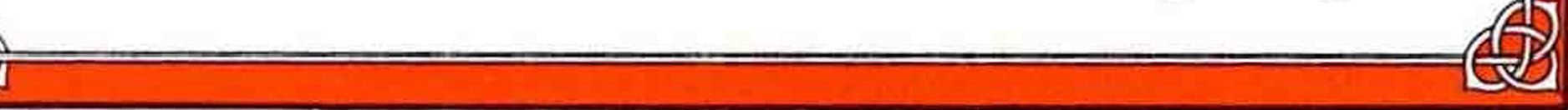